Contrôle de gestion en PME
8 séances de CM 
0 séances de TD
Guillaume Dumas : Maitre de conférences
MOMA


Evaluation : contrôle continue
(avec bonus)
Plan
Partie 1 : Définition et processus de contrôle de gestion
	1. Démarche de pilotage
	2. Définition du contrôle de gestion
	3. L’articulation budgétaire
	4. La notion de centre de responsabilité

Partie 2 : Technique de prévision et budget
	1. Prévision et budget commerciale (budget commercial)
	2. Gestion de la production (budget de production)
	3. Gestion de l’approvisionnement (budget 		d’approvisionnement).
Chapitre 1 : Le contrôle de gestion
(1 : Démarche de pilotage)
Objectif Stratégique
(horizon long terme)
Planification opérationnelle
(horizon moyen terme)
Objectifs à court terme
(horizon court terme)
Actions correctives
Résultats attendus
Comparaison
Ecarts
Résultats mesurés
Chapitre 1 : Le contrôle de gestion
(2 : Définition du contrôle de gestion)
a. Définition 
Processus par lequel les managers obtiennent l’assurance que les ressources sont obtenues et utilisées de manière efficace (par rapport aux objectifs) et efficiente  (par rapport aux moyens alloués) pour réaliser les objectifs de l’organisation.				(Anthony, 1965)
b. Missions du contrôleur de gestion

Analyse et prévision
Planification et coordination
Evaluation et mesure des performances
Chapitre 1 : Le contrôle de gestion
(2 : Définition du contrôle de gestion)
c. Place du contrôle de gestion
Planification stratégique
Analyse de l’environnement
Positionnement de l’entreprise
Choix des axes stratégiques
Evaluation et mesure des performances
Contrôle de gestion
Traduction financières des plans et fixation des objectifs
Suivi des résultats, analyse et diffusion des performances
Analyse & prévision
Planification et Coordination
Gestion opérationnelle
Plan d’action
Programme des activités
Distribution des ressources
Chapitre 1 : Le contrôle de gestion
(2 : Définition du contrôle de gestion)
d. Le contrôle de gestion dans le pilotage de la performance
b
Objectif Stratégique
Planification opérationnelle
Objectifs à court terme
a
Résultats attendus
Le contrôleur de gestion à plusieurs missions : A quel cadre correspond la mission « analyse et prévision » ?
Comparaison
Ecarts
Résultats mesurés
c
Chapitre 1 : Le contrôle de gestion
(2 : Définition du contrôle de gestion)
d. Le contrôle de gestion dans le pilotage de la performance
b
Objectif Stratégique
Planification opérationnelle
Objectifs à court terme
a
Résultats attendus
Le contrôleur de gestion à plusieurs missions : A quel cadre correspond la mission « Evaluation et mesure des performances » ?
Comparaison
Ecarts
Résultats mesurés
c
Chapitre 1 : Le contrôle de gestion
(3 : Démarche budgétaire)
Définition 

Un budget est une prévision émanant des centres de responsabilités de l’entreprise. Il représente la traduction chiffrée des objectifs et des plans d’actions pour un période déterminée limitée au court terme.
Chapitre 1 : Le contrôle de gestion
(3 : Démarche budgétaire)
b. Intérêts des budgets

1° S’assurer que l’allocation des ressources est en conformité avec les objectifs stratégiques.
2° Coordonner, prévoir et simuler.
3° S’assurer de l’équilibre financier.
4° Motiver (en fixant des objectif) et évaluer (en comparant le prévu et le réalisé)
c. Limites des budgets

A° Les responsables des centres peuvent être incités à chercher la performance de court terme au détriment de la performance long terme de l’entreprise.

B° Les responsables des centres sont incités à sous-estimer leurs possibilités ou à surestimer leurs charges.

C° Il peut y avoir un conflit entre le rôle de prévision - coordination (caractère réaliste) du budget et motivation (objectif élevé).
Chapitre 1 : Le contrôle de gestion
(3 : Démarche budgétaire)
d. Méthodologie de construction des budgets

1° Faut il reconduire le passé ou réexaminer de manière systématique la situation ?
- Cela semble contraire à la logique plan d’action  objectif.
2° Comment articuler le budget ?
1. Budget des ventes
1. Budget des ventes
1. Budget des ventes
1. Budget des ventes
1. Budget des ventes
Charges et produits
Compte de résultat prévisionnel
2. Budget de production
Délai de paiement
3. Budget d’approvisionnement
Créances et dettes
Autres : Budgets discrétionnaires
Budget de trésorerie
Bilan prévisionnel
Chapitre 1 : Le contrôle de gestion
(3 : Démarche budgétaire)
e. Procédure budgétaire
1. Fixation des objectifs par la direction (+ négociation avec les responsables des centres)

2. Projets de budget dans les centres de responsabilité ;

3. Consolidation (regroupement des différents budgets) ;

4. Négociations et navettes budgétaires.
Chapitre 1 : Processus de contrôle de gestion
(4 : les centres de responsabilité)
Le centre de responsabilité :
Résulte d’une délégation de pouvoir par le dirigeant ;
Est dirigé par un responsable autonome qui détient un pouvoir décisionnel pour atteindre un objectif.
Le responsable du centre :
A une obligation de résultat (et non de moyen) : il a un objectif (qu’il doit pouvoir négocier) ;
Doit disposer des ressources suffisantes (et de l’autorité) pour atteindre l’objectif ; 
Doit être jugé sur les éléments dont il a la maitrise ;
Rendre des comptes (délai, qualité, écart avec l’objectif, consommation de charges…).
Chapitre 1 : Processus de contrôle de gestion
(4 : les centres de responsabilité)
Typologie des centres de responsabilité
Centre de chiffre d’affaires
Objectif : Maximiser le CA (en minimisant les coût commerciaux)
Indicateur suivi : CA (par pays, par produit, par client) et les coûts commerciaux.
Pouvoir du responsable : relation client (remise, délais de paiement …) ainsi que la gestion d’équipe commerciale et de l’enveloppe commerciale.
Chapitre 1 : Processus de contrôle de gestion
(4 : les centres de responsabilité)
Typologie des centres de responsabilité
Centre de coûts
Objectif : Fournir des prestations de service au moindre de coût (dans les délais et pour la qualité souhaitée)
Indicateur suivi : coût, délai, qualité. 
Pouvoir du responsable : relation fournisseurs et organisation de la production.
Chapitre 1 : Processus de contrôle de gestion
(4 : les centres de responsabilité)
Typologie des centres de responsabilité
Centre de profit
Objectif : Maximiser le résultat (ou éventuellement la marge) : maximiser le chiffre d’affaires et minimiser les coûts.
Indicateur suivi : Profit (exprimé souvent en pourcentage du CA)
Pouvoir du responsable : gestion fournisseurs  et clients
Centre d’investissement
Objectif : Maximiser le résultat (ou éventuellement la marge) : maximiser le chiffre d’affaires et minimiser les coûts.
Indicateur suivi : Return on capital employed (Résultat / capitaux propres + dettes) ; Return on assets (Résultat / total actif)
Pouvoir du responsable : tous (et notamment celui d’investir dans les actifs souhaités).
Chapitre 1 : Résumé (1)
Objectif Stratégique
Planification opérationnelle
Objectifs à court terme
Résultats attendus
Comparaison
Ecarts
Procédure budgétaire

1. Fixation des objectifs par la direction (+ négociation avec les responsables des centres)
2. Projets de budget dans les centres de responsabilité ;
3. Consolidation (regroupement des différents budgets) ;
4. Négociations et navettes budgétaires.
Résultats mesurés
Chapitre 1 : Résumé (2)
(1) Objectifs fixés par la direction (qu’il négocie)
(2) Préparation de son budget
1. Budget des ventes
2. Budget de production
3. Budget d’approvisionnement
Procédure budgétaire

1. Fixation des objectifs par la direction (+ négociation avec les responsables des centres)
2. Projets de budget dans les centres de responsabilité ;
3. Consolidation (regroupement des différents budgets) ;
4. Négociations et navettes budgétaires.
Organisation du semestre
Séance 1 : Prise de connaissance du cas
Jeu de « simulation de gestion »
Séance 2 : Cours (+ exemple) 
Estimation des ventes
Séance 3 : Application Estimation des ventes à la simulation de gestion
Séance 4 : Cours (+ exemple) Estimation de la production et appro
Séance 5 : Application estimation appro/prod à la simulation de gestion
Séance 6 : Rappel sur le calcul de coûts
Séance 7 : Application du calcul de coût à la simulation de gestion
Séance 8 : Séance sur les tableaux de bords
Evaluation « contrôle continue »
(avec bonus)
Présentation du cas 
Kalypso : jeu de simulation de gestion
Principe : Gérer une entreprise en équipe (3 à 4 personnes). Il s’agit de rendre des décision en matières de publicité, prix, achat de MP, produit …)

Chaque groupe est une « société ». Les 13 autres entreprises sont des concurrents. 
A constituer à la pause

Déroulement : Chaque séance de TD vous prendrez des décisions (1 séance = 1 trimestre dans la vie de l’entreprise).
Présentation du cas 
Kalypso : jeu de simulation de gestion
Activité : ventes de coques de bateaux
(a: entrée de gamme, b : milieu de gamme et c haut de gamme)

Marché : les autres entreprises ont toutes la même situation initiale.

Situation : Entreprise qui fonctionnait l’année précédente (ventes, achat MP, trésorerie…) et qui fonctionnera l’année suivante.

Environnement : Je représente l’environnement (banquier, fournisseur d’étude de marché, juge en cas de litige etc..)
Présentation du cas 
Kalypso : jeu de simulation de gestion
Présentation du cas 
Kalypso : jeu de simulation de gestion
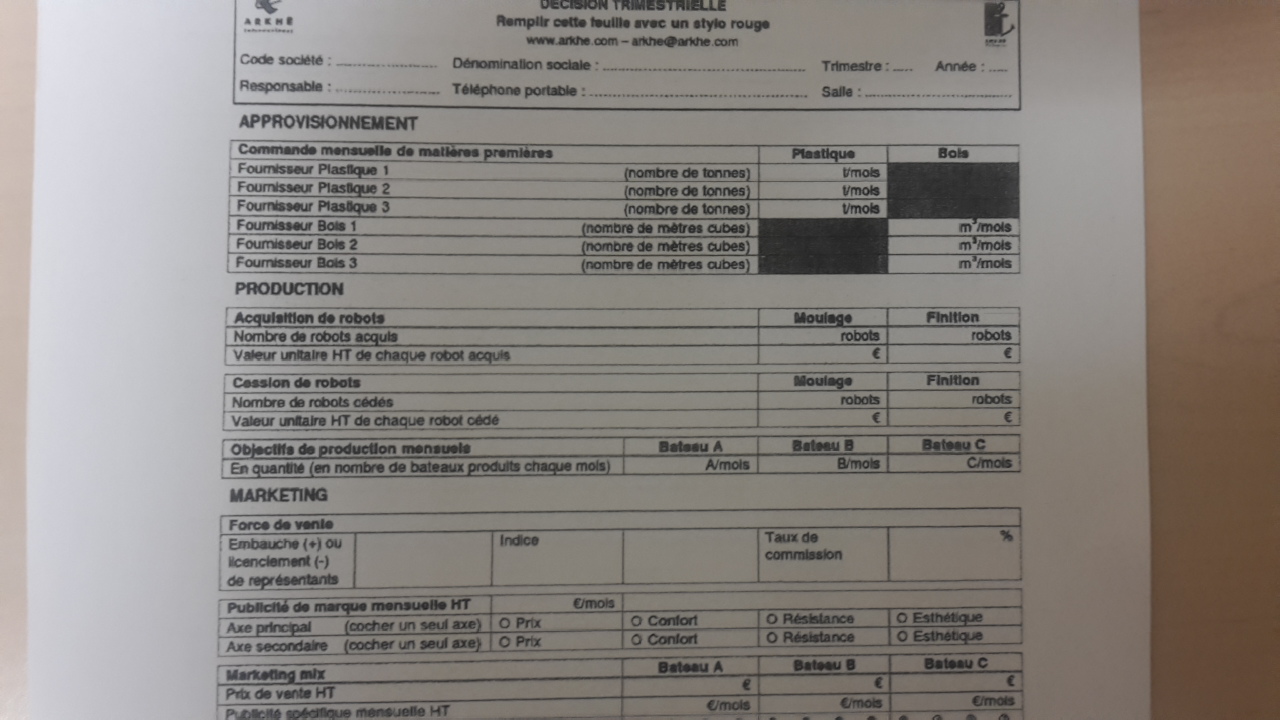 Présentation du cas 
Kalypso : jeu de simulation de gestion
Présentation du cas 
Kalypso : jeu de simulation de gestion